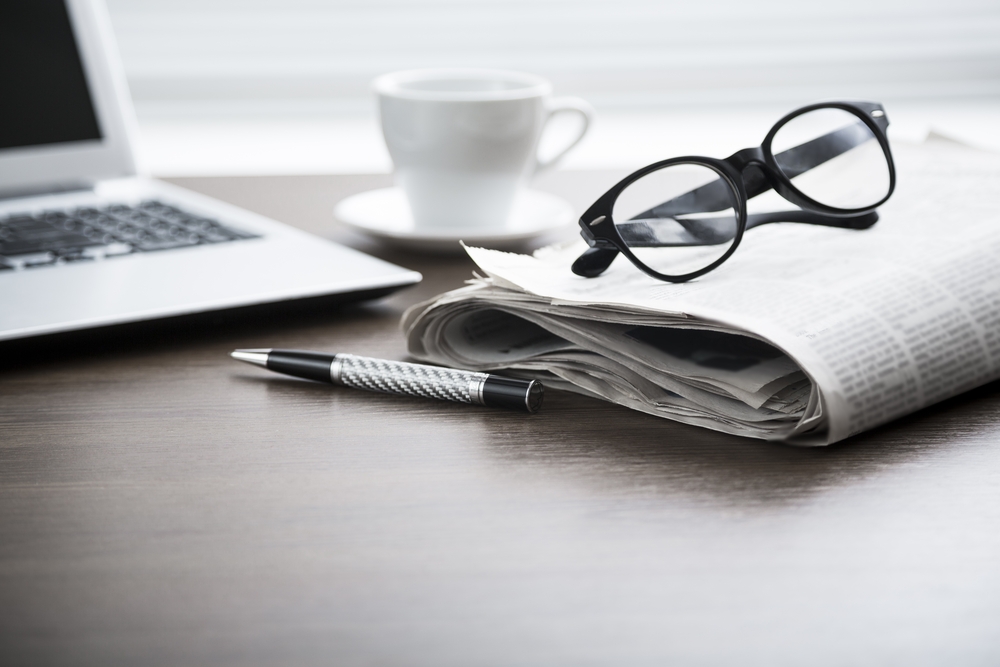 Инициативное бюджетирование
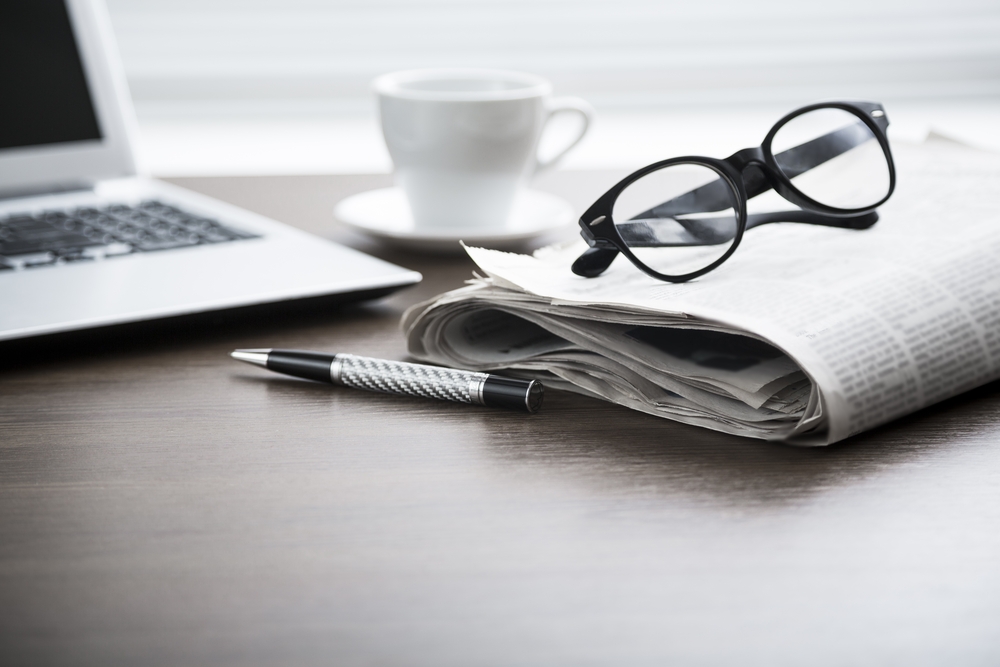 Каждый проект должен предусматривать следующие источники финансового обеспечения реализации мероприятий и условия софинансирования в денежной форме:
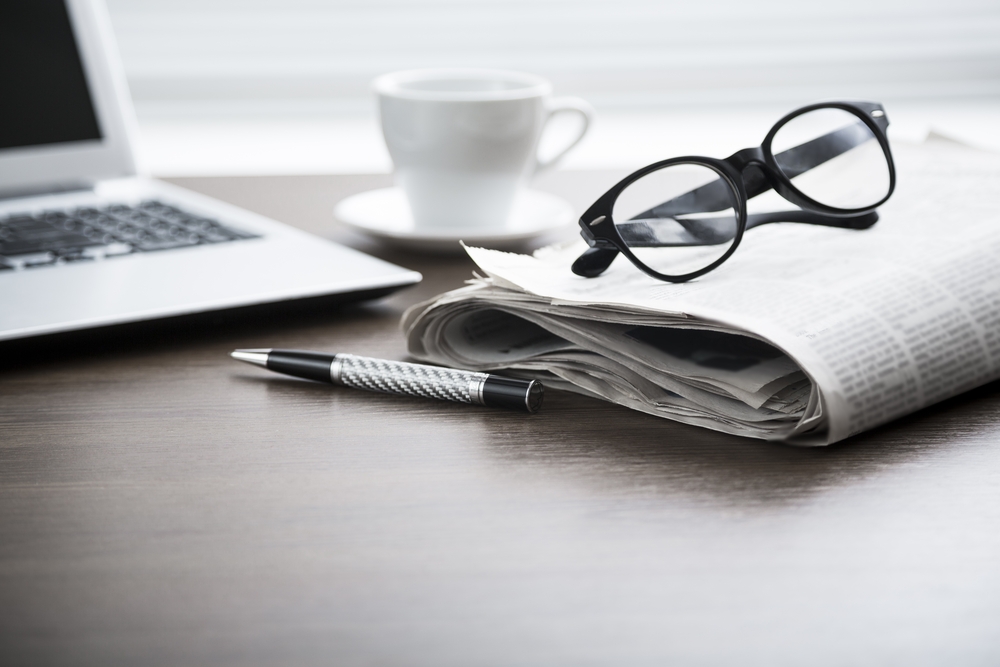 Нормативно-правовая база
Финансовое управление администрации муниципального образования 
«Город Майкоп»

http://maikop.ru/ekonomika-i-finansy/finansovoe-upravlenie/
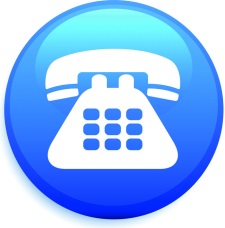 Телефон (факс) 8(8772) 52-26-00
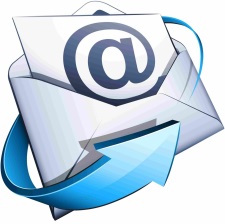 E-mail: fdmra@maikop.ru
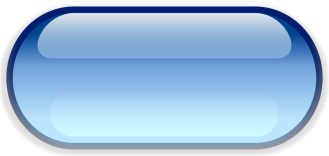 385000, Республика Адыгея, город Майкоп, ул. Краснооктябрьская, 21
График работы:
 понедельник –четверг с 9-00 до 18-00
Пятница с 9-00 до 17-00 
перерыв с 13-00 до 13-48
ПРИЕМНАЯ